Рéмбрандт Гáрменсон ван Рейн
Рéмбрандт Гáрменсон ван Рейн
15 липня 1606 (або 1607) — 4 жовтня 1669) — нідерландський художник, офортист доби бароко.
Перші кроки
Св. Стефана забивають камінням
Христос в Еммаусі
Морський пейзаж
Автопортрет біля мольберта
Амстердам
Пророк Ієремія
Воздвиження хреста
Зняття Христа з хреста
Урок анатомії доктора Тюльпа
Автопортрет з Саскією на своїх колінах
Нічна варта
Хендрікьє
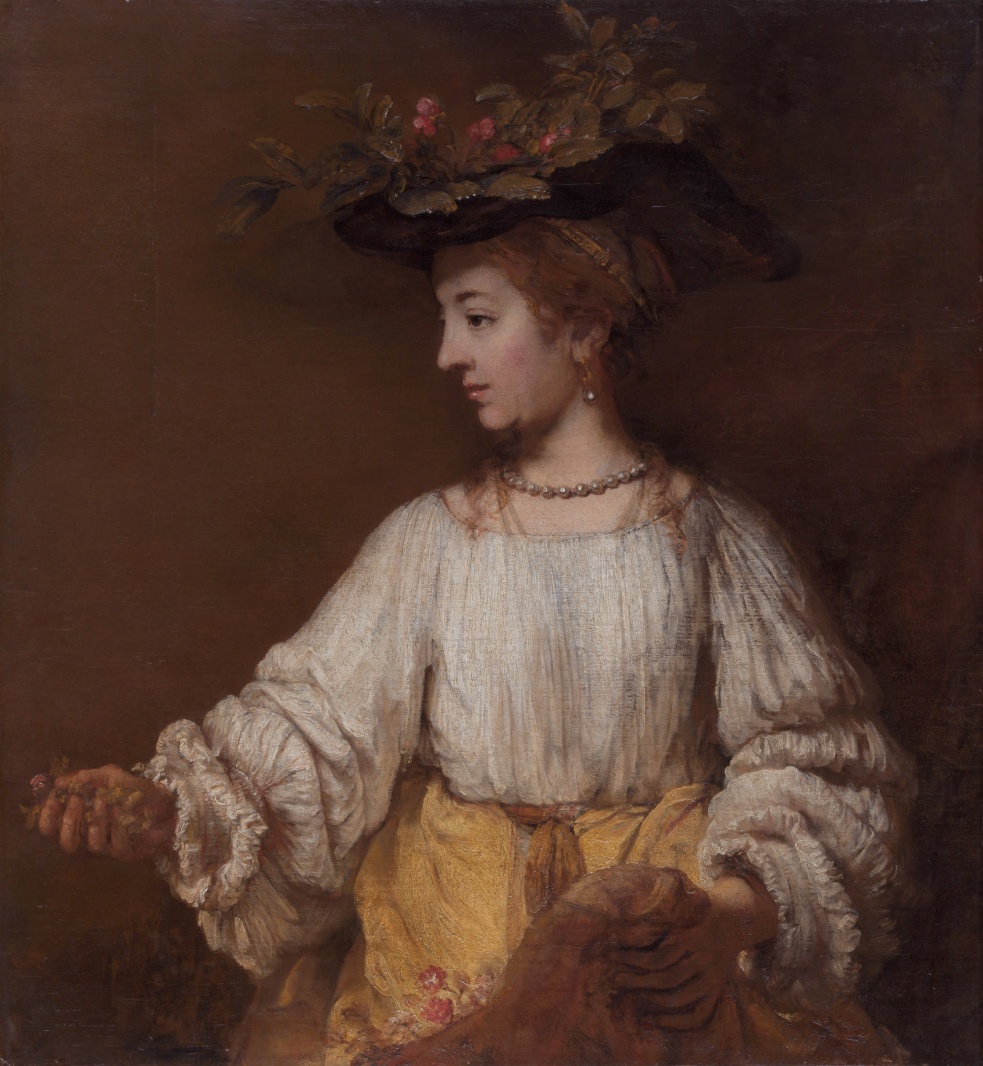 Період банкрутства
Аристотель з бюстом Гомера
Змова Юлія Цивіліса
Синдіки
Дякуємо за увагу!